Figure 4. Overexpression of FUS or caz differentially inhibits mitochondrial and vesicle transport. Live imaging ...
Hum Mol Genet, Volume 25, Issue 12, 15 June 2016, Pages 2378–2392, https://doi.org/10.1093/hmg/ddw105
The content of this slide may be subject to copyright: please see the slide notes for details.
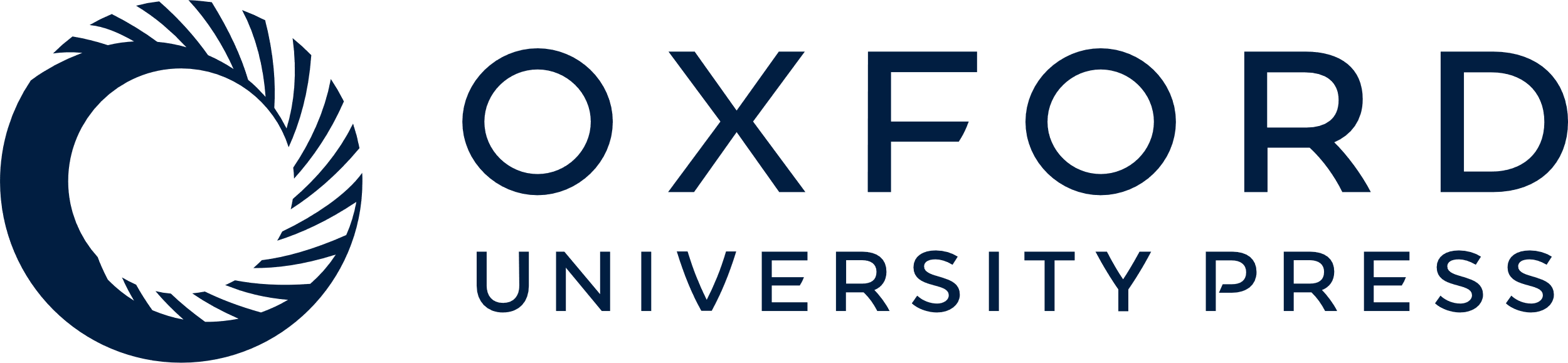 [Speaker Notes: Figure 4. Overexpression of FUS or caz differentially inhibits mitochondrial and vesicle transport. Live imaging analysis of (A, C) mitochondrial transport and (B, D) vesicle transport in Drosophila motor axons. Animals overexpressing wild-type or a pathogenic variant of FUS (A and B) or the Drosophila homolog caz (C and D) were analyzed. Representative kymographs of the indicated genotypes are displayed. The number in brackets indicates number of movies analyzed. Control genotype; (A, B) CCAP-GAL4/+; UAS-mito.GFP/UAS-lacZ, (C, D) CCAP-GAL4/+; UAS-NPY.GFP/UAS-lacZ. Statistical analysis was performed using one-way ANOVA with Sidak’s multiple comparison test: *P < 0.05, **P < 0.01, ***P < 0.001, ****P < 0.0001. Charts show mean ± SEM.


Unless provided in the caption above, the following copyright applies to the content of this slide: © The Author 2016. Published by Oxford University Press.This is an Open Access article distributed under the terms of the Creative Commons Attribution License (http://creativecommons.org/licenses/by/4.0/), which permits unrestricted reuse, distribution, and reproduction in any medium, provided the original work is properly cited.]